NVO — pilsoniskās sabiedrības pamatelementsSociālā aktivitāte senioriem
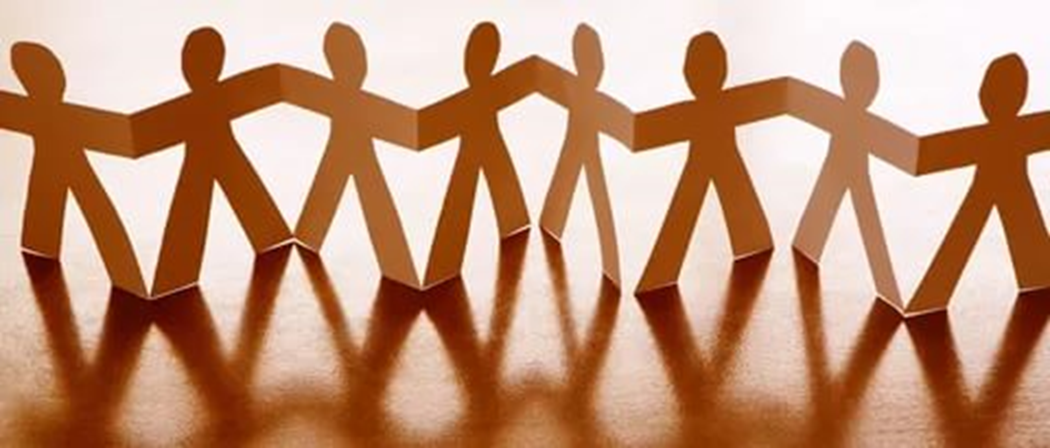 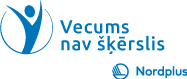 cilvēku grupa, kas apvienojas pēc brīvprātības principa
darbojas neatkarīgi no valdības
nevalstiskā organizācija - NVO
definīcijas
definīcijas
nevalstisko organizāciju veidi LATVIjā
- biedrības
- nodibinājumi
ir brīvprātīga personu apvienība, kas darbojas, lai sasniegtu Statūtos noteiktos mērķus
organizācija, kurā apvienojas cilvēki uz biedrošanās principa pamata
darbība nav vērsta uz peļņas gūšanu
mantas kopums, kurš nodalīts dibinātāja noteiktā mērķa sasniegšanai
nav biedru, tur var būt viens vai vairāki dibinātāji. Dibinātāja statuss saglabājas uz mūžu
peļņu, kas gūta no saimnieciskās darbības, nedrīkst sadalīt starp nodibinājuma dibinātājiem
Cilvēku tūlītējo vajadzību apmierināšanai
lielāka mēroga problēmu risināšanai
nevalstisko organizāciju darbības veidi
nozīmīgākās NVO mūsu valstī (I)
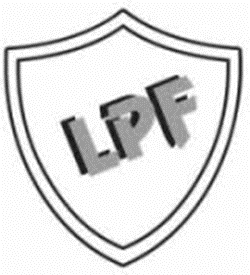 Latvijas Pensionāru federācija
tika izveidota 1992. gadā

apvienojušās vairāk nekā 100 vietējās pensionāru organizācijas
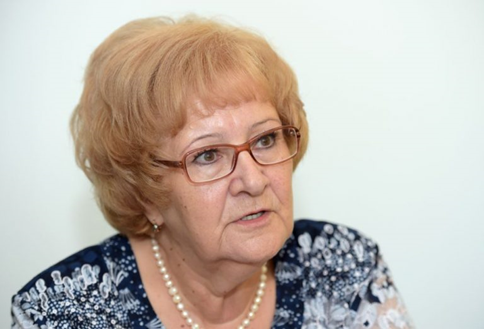 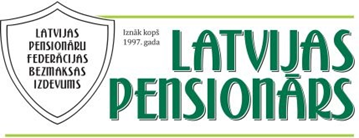 nozīmīgākās NVO mūsu valstī (II)
„Latvijas Samariešu apvienība" (LSA) 
ir brīvprātīga
neatkarīga
kompetenta
inovatīva
dinamiska
uz praktisku rīcību orientēta sabiedriskā labuma organizācija
„Palīdzēt dzīvot"
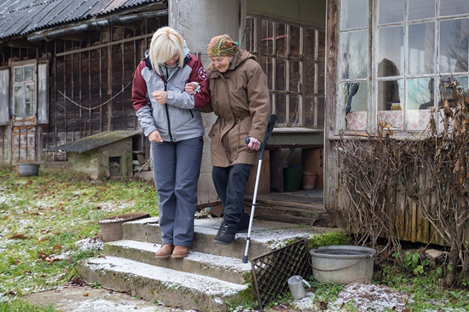 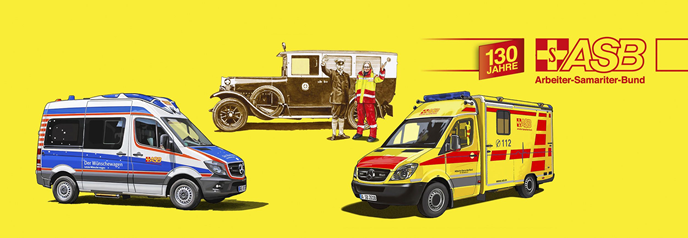 nozīmīgākās NVO mūsu valstī (III)
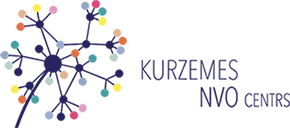 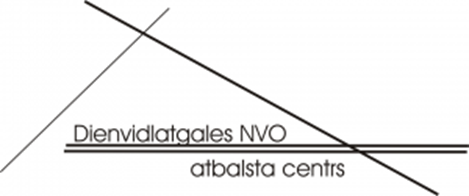 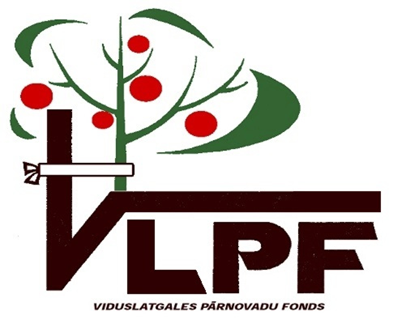 nozīmīgākās NVO mūsu valstī (IV)
Latvijas Pilsoniskā alianse – 
lielākā jumta organizācija nevalstiskajā sectorā
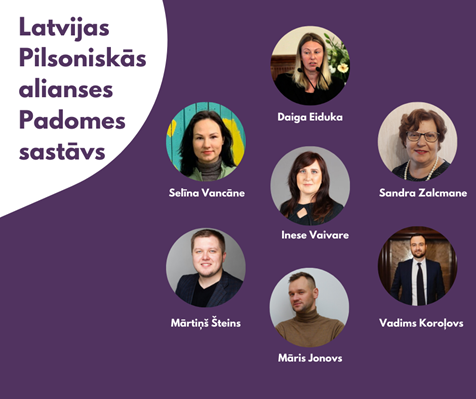 Nevalstisko organizāciju un Ministru kabineta sadarbības memorands
Pasaules NVO diena – 27. Februāris
oficiāli atzīta 
Eiropas Savienībā 2012.gadā
Iniciatīvas autors - Latvijā dzimis Lielbritānijas sociālais uzņēmējs 
Mārcis Liors Skadmanis
Filma: Politiski aktīvs pilsonis
https://www.youtube.com/watch?v=gbDa6qBwr2A
Diskusijas jautājumi
Paldies!